Επίθεση
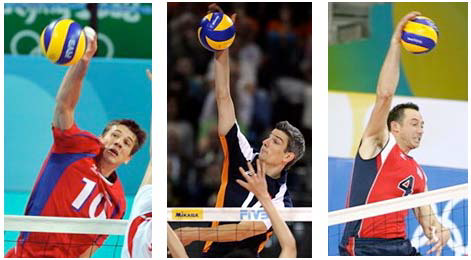 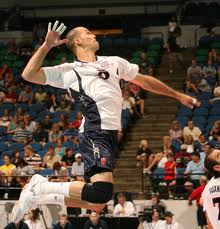 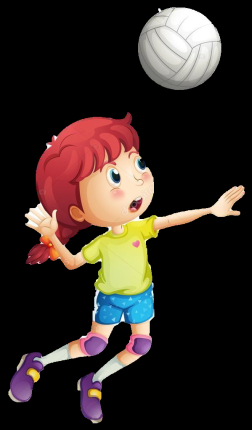 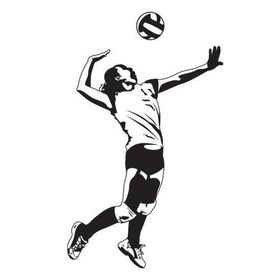 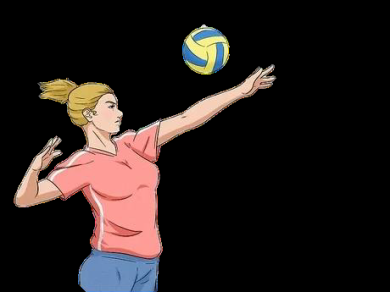 Ανέστης Γιαννακόπουλος
Μέλος Ε.Ε.Π.  / Σ.Ε.Φ.Α.Α. – Τ.Ε.Φ.Α.Α.  του Δ.Π.Θ.
Επίθεση
Το επιθετικό χτύπημα
Ο αντικειμενικός σκοπός της συνέχειας του παιγνιδιού μιας ομάδας από την υποδοχή ή τη χαμηλή άμυνα, είναι ένα αποτελεσματικό επιθετικό χτύπημα
Αποτελεί την κορυφαία ενέργεια της εξέλιξης των φάσεων ενός αγώνα και δικαιολογημένα συγκεντρώνει το μεγαλύτερο ενδιαφέρον αθλητών και θεατών 
Είναι πιθανόν η πλέον δύσκολη ατομική επιδεξιότητα στην Πετοσφαίριση επειδή απαιτεί τον έλεγχο μεγάλου μέρους του σώματος στον αέρα
Όσο πιο σίγουρος είναι ο επιθετικός παίκτης ότι η προσπάθεια της θα ξεκινήσει κάτω από ιδανικές συνθήκες πάσας, τόσο περισσότερο μπορεί να συγκεντρωθεί στη συμπλήρωση του τελευταίου μέρους της προσπάθειας που αποτελεί το επιθετικό χτύπημα
Η τεχνική του επιθετικού χτυπήματος
Για εκπαιδευτικούς λόγους χωρίζουμε τη διδασκαλία του στις παρακάτω φάσεις: 
		•τη φορά 
		•το άλμα 
		•το χτύπημα της μπάλας 
		•την προσγείωση 

	Η ολοκλήρωση των φάσεων σε μία συνεχή ενότητα, είναι εξίσου σημαντική με την κατανόηση του κάθε μέρους ξεχωριστά
∆ιδακτική σειρά εκµάθησης
Η διδασκαλία της επίθεσης είναι προτιµότερο να αρχίζει  από την ενέργεια του χτυπήµατος και την κίνηση των  χεριών, γιατί έχουν περισσότερο ενδιαφέρον για τα  παιδιά και τα ικανοποιεί στην προπόνηση

Όταν ο παίκτης µάθει ικανοποιητικά το χτύπηµα, πρέπει  να κατανοήσει ότι για να γίνει αυτό (σωστά και µε δύναµη  στον αέρα) πρέπει να προηγηθούν η φορά και το άλµα

Έτσι είναι σίγουρο ότι τα παιδιά θα δείξουν το ανάλογο  ενδιαφέρον και για τα στοιχεία αυτά που αν τα  εκτελούσαν πρώτα ίσως να τους φαινόταν ανιαρά
Η ενέργεια του χτυπήµατος
Η µπάλα θα πρέπει να χτυπηθεί
όσο το δυνατόν πιο ψηλά
Επαφή µε το χέρι εκτέλεσης, όταν
αυτό είναι σε πλήρη έκταση, στην
προέκταση (επάνω) και ελαφρώς
µπροστά από τον ώµο
Ο βραχίονας για να κινηθεί κατά
τη φάση του άλµατος	ακριβώς
πάνω από το κεφάλι φέρνει τα
χέρια στην αρχική τους θέση
µπροστά από τον επιθετικό
(Σχήµα α)
Σχήµα α
Απ’ αυτή τη θέση
ο αγκώνας του
χεριού που
χτυπάει τραβιέται
πίσω (σαν τόξο),
από το άλλο χέρι
προς την πλευρά
του κεφαλιού
(Σχήµα β).
Σχήµα β
Ο αγκώνας του χεριού που  δεν χτυπάει αρχίζει την  προς τα εµπρός κίνησή του  και ο αγκώνας του εκτελεστικού χεριού  συνεχίζει την προς τα  πάνω και εµπρός κίνηση  για να συναντήσει την
µπάλα µε χαλαρό τον πήχη  αλλά µε αστραπιαία  ταχύτητα (Σχήµα γ).
Σχήµα γ
Τελικά το χέρι  εκτέλεσης χτυπάει την
µπάλα κατευθείαν πάνω  από τον αγκώνα, µετά
από τη δύναµη της  έκτασης του ισχίου την  περιστροφή και  ανύψωση του ώµου, το  τράβηγµα του αγκώνα  και το σκέπασµα µε τον
καρπό (Σχήµα δ).
Σχήµα δ
Άσκηση
1. Με ένα χέρι αναπήδηση της μπάλας 
Κάντε τα παιδιά να κρατήσουν τη μπάλα στην παλάμη του χεριού τους, και τα πέντε δάχτυλα ευθυγραμμισμένα. Στη συνέχεια, πείτε τους να κάνουν τη μπάλα να αναπηδήσει στο έδαφος προς την κατεύθυνση των ποδιών των συμπαικτών τους, προσπαθώντας να την κάνουν να φτάσει όσο το δυνατόν ψηλότερα. Πείτε τους να πετάξουν τη μπάλα από το ψηλότερο σημείο πάνω από το κεφάλι τους, οπλίζοντας το χέρι στο ύψος του κεφαλιού ολοκληρώνοντας με μια κίνηση καρπού. Βεβαιωθείτε ότι διατηρούν τον αγκώνα που ρίχνει κοντά στο κεφάλι και ότι ο άλλος αγκώνας τοποθετημένος κοντά στο σώμα τους. Προσέξτε ότι τα δεξιόχειρα παιδιά τοποθετούν το αριστερό τους πόδι μπροστά και το αντίστροφο. Αλλάξτε ρόλους στα παιδιά μετά από δέκα επαναλήψεις.
Άσκηση
2. Χτύπημα της μπάλας κοντά στα πόδια του συμπαίκτη τους 
Ο στόχος αυτής της άσκησης είναι να ζητηθεί από τα παιδιά να πετάξουν τη μπάλα μπροστά με το χέρι που δεν χτυπά. Βεβαιωθείτε ότι δεν πετούν τη μπάλα πολύ ψηλά και ότι αυξάνουν σταδιακά την απόσταση μεταξύ τους. Κατά το χτύπημα, τα παιδιά θα πρέπει να έχουν μπροστά το αντίθετο πόδι από το χέρι χτυπήματος. Βεβαιωθείτε ότι χτυπούν τη μπάλα προς τα πόδια των συμπαικτών τους και ότι την πετούν πάνω από το ύψος των ώμων του κυρίαρχου χεριού τους.
Άσκηση
3. Στατική επίθεση κοντά στο φιλέ 
Φτιάξτε το φιλέ στο ύψος των αγκώνων των παιδιών και πείτε τους να σταθούν 1 μέτρο μακριά από αυτό. Ζητήστε τους να πετάξουν τη μπάλα προς τα πάνω, και να οπλίσουν το χέρι τους χτυπώντας τη μπάλα πάνω από το φιλέ με μικρή γωνία προς το έδαφος. Εάν ο αγκώνας δεν τεντώνεται, μπορεί να αγγίξει το φιλέ ή η μπάλα να μην περάσει. Βεβαιωθείτε ότι χτυπούν τη μπάλα όσο πιο ψηλά γίνεται, με τον αγκώνα να είναι πλήρως τεντωμένος. Χωρίστε τα παιδιά σε αυτά που χτυπούν τη μπάλα, και σε αυτά που έχουν αναμονή. Πείτε τους να αλλάξουν ρόλους μετά από δέκα επαναλήψεις. Πείτε τους να μην πετούν τη μπάλα πολύ ψηλά.
Άσκηση
4. Συνεργασία τριών παιδιών για επίθεση 
Σε αυτήν την άσκηση, πείτε στα παιδιά να πασάρουν τη μπάλα μπροστά από το σώμα των επιθετικών. Ενθαρρύνετε τους πασαδόρους να χρησιμοποιήσουν πάσα με δάχτυλα και βεβαιωθείτε ότι οι επιθετικοί χτυπούν τη μπάλα στο υψηλότερο δυνατό σημείο που μπορούν. Προσπαθήστε να ελαχιστοποιήσετε την απόσταση μεταξύ των πασαδόρων και των επιθετικών. Εάν είναι δυνατόν, κάντε τα παιδιά να πηδούν πριν χτυπήσουν τη μπάλα. Αλλάξτε ρόλους μετά από δέκα επαναλήψεις.
Τα στάδια της διδασκαλίας είναι:
Επαφή µε τη µπάλα, χτύπηµα
Πάτηµα-άλµα, επαφή µε τη µπάλα- προσγείωση
Φορά
Σύνδεση-εκτέλεση ολοκληρωµένης της κίνησης
(συγχρονισµός)
Επίθεση σε δυο βασικές κατευθύνσεις
(διαγώνια-ευθεία)
Σύνδεση επιθετικού χτυπήµατος µε ενέργειες  πριν και µετά το χτύπηµα (υποδοχή-επίθεση,  άµυνα-επίθεση, επίθεση-µπλοκ)
Συνηθισµένα λάθη
Άσχηµη φορά- ανακριβής εργασία ποδιών
Ελλιπής συγχρονισµός άλµατος (πιο νωρίς ή πιο  αργά)
Λάθος τοποθέτηση στο άλµα (µακριά ή κάτω  από τη µπάλα)
Λάθος σηµείο επαφής (δάχτυλα ή βραχίονας)
Σπρώξιµο της µπάλας (σαν πλασέ) αντί για  χτύπηµα
Ασκησιολόγιο εκµάθησης της επίθεσης
Ασκήσεις σχεδιασµένες να βοηθήσουν στην  εκµάθηση της σωστής κίνησης του βραχίονα και  της επαφής του χεριού µε τη µπάλα
Ασκήσεις σχεδιασµένες να βοηθήσουν στην  εκµάθηση της σωστής εργασίας των ποδιών  (φορά-πάτηµα-άλµα)
Ασκήσεις ολοκληρωµένης επιθετικής ενέργειας
Ασκήσεις σχεδιασµένες για τη βελτίωση του  συγχρονισµού στο άλµα και της αποτελεσµατικότητας του επιθετικού  χτυπήµατος.
Yποδείξεις
Εξάσκηση πάνω σε σταθερή αλλά επιταχυνόµενη  από βήµα σε βήµα φορά προς τη µπάλα.
Επίσης αυξανόµενο να είναι και το µήκος των  βηµάτων όσο ο παίκτης πλησιάζει τη µπάλα.
Προστίθεται µετακίνηση για επίθεση: από  υποδοχή σέρβις, από άµυνα.
Προστίθεται η κάλυψη της επίθεσης.
Οι επιθετικοί να καρφώνουν προς ή µακριά από  συγκεκριµένους στόχους.
Οργάνωση της διδακτικής σειράς εκµάθησης του  επιθετικού χτυπήµατος
Mια συνιστώµενη µέθοδος παρουσίασης νέων τεχνικών  επίθεσης ή τακτικών αλλαγών είναι η παρακάτω:
Ο προπονητής στο 3 σε καρέκλα κρατάει µπάλα. Οι  παίκτες πλησιάζουν και χτυπούν
Ο προπονητής στο 3 σε καρέκλα ρίχνει πιαστές πάσες
1ου χρόνου τη στιγµή που οι παίκτες είναι στον αέρα.
Ο προπονητής στο 4 ρίχνει κατακόρυφες πιαστές  πάσες 3ου χρόνου. Οι παίκτες πλησιάζουν και χτυπούν
Ο προπονητής στο 3 ρίχνει οριζόντιες πιαστές πάσες
3ου χρόνου. Οι παίκτες πλησιάζουν και χτυπούν
Ο προπονητής στο 6 ρίχνει πιαστές πάσες στον  πασαδόρο και αυτός στους επιθετικούς
Θέση ετοιµότητας – προετοιµασία
Πριν από την πάσα όλοι οι επιθετικοί της
µπροστινής γραµµής θα πρέπει να προβλέπουν  το σηµείο στο οποίο ο πασαδόρος θα στείλει τη
µπάλα

Μόλις ολοκληρωθούν οι φάσεις της υποδοχής ή  του µπλοκ και της άµυνας, οι επιθετικοί θα  πρέπει να µετακινηθούν σε µια θέση που να  τους επιτρέπει να πλησιάζουν µε ευχέρεια την  πάσα
Τυπικές αρχικές θέσεις εκκίνησης της  επιθετικής φοράς για δεξιόχειρα παίκτη
3
2
4
Οι θέσεις ετοιµότητας πρέπει να είναι 3-4 µ.  από το δίχτυ για τον βασικό ακραίο επιθετικό  (Νο 4) και τον ακραίο (Νο 2) και 2-3 µ. για τον  κεντρικό επιθετικό
Η ακρίβεια της απόστασης αυτής εξαρτάται από  το µήκος διασκελισµού του κάθε αθλητή
Τα γόνατα είναι λυγισµένα και το σώµα περίπου  σε γωνία 45ο σε σχέση µε το δίχτυ, για τους  παίκτες των θέσεων 4 και 3
Στη θέση 2 ο επιθετικός περιµένει µε το σώµα  (ευθεία που ενώνει τους δύο ώµους) σχεδόν  παράλληλο µε το δίχτυ
Η φορά
Η φορά θα πρέπει να φέρει τον επιθετικό στο ακριβές  σηµείο του άλµατος (*πλησίασµα της µπάλας και όχι  κάποιου σηµείου του διχτύου)
4
3
3
2
3
2
2
1
1
1
∆εξιόχειρας στο 4
∆εξιόχειρας στο 3
Αριστερόχειρας στο 2
Μια αποτελεσµατική φορά µπορεί να δώσει ύψος  στο άλµα του επιθετικού και να του δώσει την  ευχέρεια να εφαρµόσει την κατάλληλη τεχνική  στον αέρα

Έχει µεγάλη σηµασία αυτή η φορά να είναι  ευέλικτη, έτσι ώστε να είναι δυνατές  τροποποιήσεις της προσέγγισης στο δίχτυ

Ο αριθµός των βηµάτων εξαρτάται από την  απόσταση που πρέπει να διανύσει ο επιθετικός
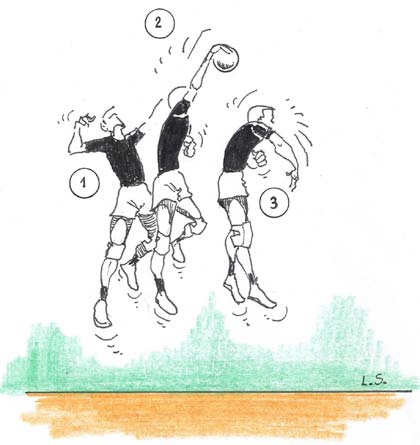 ∆εξιόχειρας ακραίος σε φορά 3 βηµάτων στη ζώνη 4
γ: αριστερό(πάτηµα-άλµα)
β: δεξί
α: αριστερό
Τα βήµατα αυτά µπορούν να γίνουν σ’ ευθεία  γραµµή, σε καµπύλη, ή σε συνδυασµό και των  δυο, ανάλογα µε την πρόθεση του επιθετικού
Τα βήµατα 1 και 2 είναι βήµατα  προσανατολισµού ή βήµατα τροποποίησης του  σώµατος, έτσι ώστε ο παίκτης να πάρει τη  σωστή θέση πίσω από τη µπάλα
Τα βήµατα 3 και 4 είναι τα τελικά βήµατα  προετοιµασίας πριν από το άλµα και µπορεί να  γίνουν το ένα µετά το άλλο (διχρονικά), ή  ταυτόχρονα (µονοχρονικά)

*Πάντα προσγειώνεται τελευταίο το πόδι το  αντίθετο από το χέρι που εκτελεί το χτύπηµα
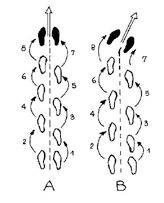 Κεντρικός σε φορά τριών βηµάτων στη ζώνη 3
γ: αριστερό(πάτηµα-άλµα)
α: αριστερό
β: δεξί
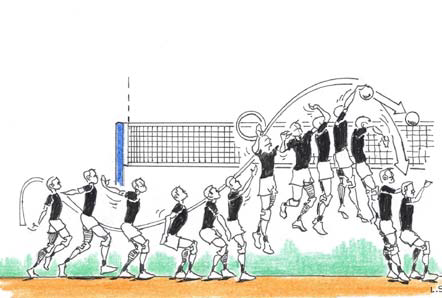 *Τα βήµατα της φοράς πρέπει να είναι  αυξανόµενα και σε ταχύτητα και σε µήκος  διασκελισµού από το πρώτο προς το τελευταίο

Η φορά θα εξαρτηθεί από την αρχική θέση  ετοιµότητας του επιθετικού, από το σηµείο που  θα σταλεί η πάσα και από την ταχύτητα του  παίκτη

Θα πρέπει επίσης να είναι έγκαιρη έτσι ώστε το
µέγιστο ύψος του άλµατος να επιτευχθεί  ακριβώς ταυτόχρονα µε το χτύπηµα της µπάλας
∆εξιόχειρας ακραίος σε φορά 3 βηµάτων στη ζώνη 2
γ: αριστερό(πάτηµα-άλµα)
β: δεξί
α: αριστερό
*Τα µάτια πρέπει να παρακολουθούν την µπάλα από την  υποδοχή ή την άµυνα και σε όλη τη διάρκεια της φοράς
Σε µια φυσιολογική ψηλή πάσα, ως γενικός κανόνας ισχύει  ότι οι επιθετικοί αρχίζουν τη φορά τους, όταν η µπάλα  βρίσκεται στο ανοδικό µέρος της τροχιάς της, ή µόλις  φύγει πάνω από το ύψος του επάνω µέρους του διχτύου

Το άλµα
Για να επιτευχθεί το µεγαλύτερο  δυνατό ύψος µε την καλύτερη  ισορροπία και έλεγχο, η απογείωση  πρέπει να γίνει µε δύο πόδια
Το µέγεθος του άλµατος είναι το  άθροισµα µιας δύναµης που εφαρµόζεται από αρκετά µέλη του  σώµατος
α) Από τους βραχίονες οι οποίοι  κινούµενοι πίσω από τον επιθετικό (στο προτελευταίο βήµα) προς τα  εµπρός και πάνω από τους ώµους  και
β) Από την έκταση των µηρών και των  γονάτων και τις γωνίες του ισχίου και γονάτων
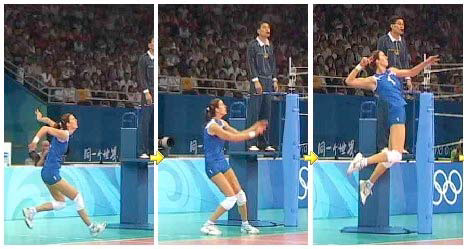 *Η επαφή να γίνεται µέσα στη γραµµή του σώµατος (β)
α) λίγο πριν
β) επαφή
γ) λίγο µετά
Μετά την επαφή
Μετά την επαφή µε τη µπάλα, το σώµα συνεχίζει  την φυσική πορεία ολοκληρώνοντας την κίνησή  του

Το χέρι συνεχίζει χαλαρά την πορεία του  αποφεύγοντας το δίχτυ αν ο παίκτης είναι  κοντά, µε οποιονδήποτε τρόπο (είτε µε έσω,  είτε µε έξω στροφή)
Η προσγείωση
Σκοπός της προσγείωσης είναι ο παίκτης να  πατήσει στο δάπεδο απαλά, µε όσο το δυνατόν  λιγότερους κραδασµούς στις αρθρώσεις
Πρώτα θα πρέπει να πατήσουν τα δάχτυλα και
µετά να λυγίσουν τα γόνατα, απορροφώντας τη  δύναµη καθόδου του σώµατος
Είναι πολύ σηµαντικό η προσγείωση (ιδιαίτερα  στους νεαρούς παίκτες) να γίνεται και στα δυο  πόδια
Η προσγείωση πρέπει να επιδιώκεται να γίνεται  σε απόσταση από το δίχτυ µε τον υπολογισµό  του τελευταίου πατήµατος (άλµατος)
Προτεινόμενο ασκησιολόγιο
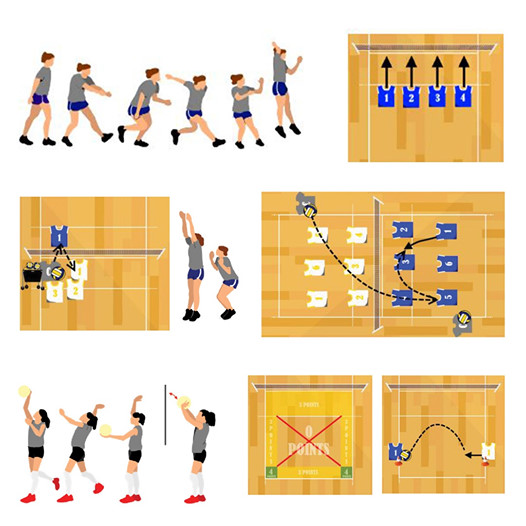 Προτεινόμενο ασκησιολόγιο
1. Άλμα μετά από τρία βήματα προσέγγισης 
Ο στόχος αυτής της άσκησης είναι να κάνει τα παιδιά να μάθουν τη χρονική στιγμή του συντονισμού των χεριών και των ποδιών. Για να κάνουν αυτό, πείτε τους να ξεκινήσουν χαμηλά, γέρνοντας προς τα εμπρός. Εάν είναι δεξιόχειρες, θα πρέπει να κάνουν ένα μικρό βήμα με το αριστερό πόδι στο 1, το βήμα και το άλμα με το δεξί πόδι στο 2, και να φέρουν το αριστερό τους πόδι και να πηδήσουν με τα δύο πόδια στο 3. Πρέπει επίσης να αγγίξουν το δικό τους δεξί πέλμα στο 2, και ταυτόχρονα να χαλαρώσουν τα χέρια τους και να τα τραβήξουν πίσω. Τα παιδιά πρέπει να επωφεληθούν από το αντανακλαστικό της κίνησης για να αιωρηθούν τα χέρια προς τα εμπρός και πάνω από το κεφάλι. Κάντε τους πρώτα να κατεβάσουν το δυνατό τους χέρι γρήγορα και μετά να προσγειώνονται Μια καλή ιδέα είναι να τους κάνετε να χτυπήσουν απαλά παλαμάκια όταν φτάσουν στο υψηλότερο σημείο.
Προτεινόμενο ασκησιολόγιο
2. Ζευγάρια, άλμα και πιάσιμο της μπάλας 
Στην άσκηση 2, πείτε στα παιδιά να σταθούν κοντά στο φιλέ και πετάξτε τη μπάλα 2-3 μέτρα πάνω από αυτό. Ζητήστε τους να πλησιάσουν από τη γραμμή επίθεσης και να πηδήξουν για να πιάσουν τη μπάλα στο υψηλότερο σημείο. Βεβαιωθείτε ότι τα παιδιά που πηδούν το κάνουν με όλη την δύναμη και κατακόρυφα. Πρέπει να πιάσουν τη μπάλα μπροστά από τον ώμο του δυνατού τους χεριού, με τα χέρια τους πλήρως τεντωμένα. Σταματήστε τα όταν πετάξουν τη μπάλα πολύ ψηλά.
Προτεινόμενο ασκησιολόγιο
3. Πέρασμα της μπάλας πάνω από το φιλέ μετά από πάσα με δάχτυλα με δύο παίκτες 
Στην άσκηση 3, πείτε στα παιδιά να πετάξουν τη μπάλα μπροστά από το πρόσωπο των συμπαικτών τους. Βεβαιωθείτε ότι κινούνται γρήγορα προς τη μπάλα και την στέλνουν με δάχτυλα πάνω από το φιλέ και μπροστά από το σώμα τους, έχοντας σωστό συγχρονισμό στο άλμα τους. Οργανώστε έναν διαγωνισμό για να δείτε ποιος κάνει τα περισσότερα σωστά περάσματα στις δέκα επαναλήψεις.
Προτεινόμενο ασκησιολόγιο
4. Πέταγμα της μπάλας πάνω από το φιλέ με πάσα πάνω από το κεφάλι 
Στην άσκηση 4, τα παιδιά πετούν μια μπάλα ανάμεσα στους επιθετικούς και το φιλέ. Βεβαιωθείτε ότι τα παιδιά δεν πασάρουν τη μπάλα πολύ κοντά στο φιλέ. Πείτε τους να ρίξουν τη μπάλα μετά από μια αναπήδηση. Σταματήστε τη μπάλα αν επιστρέφει κάτω από το φιλέ και να την δίνετε στους πασαδόρους μόλις έρθει η σειρά τους. Ζητήστε από τα παιδιά να αλλάξουν ρόλους μετά από δέκα επαναλήψεις.